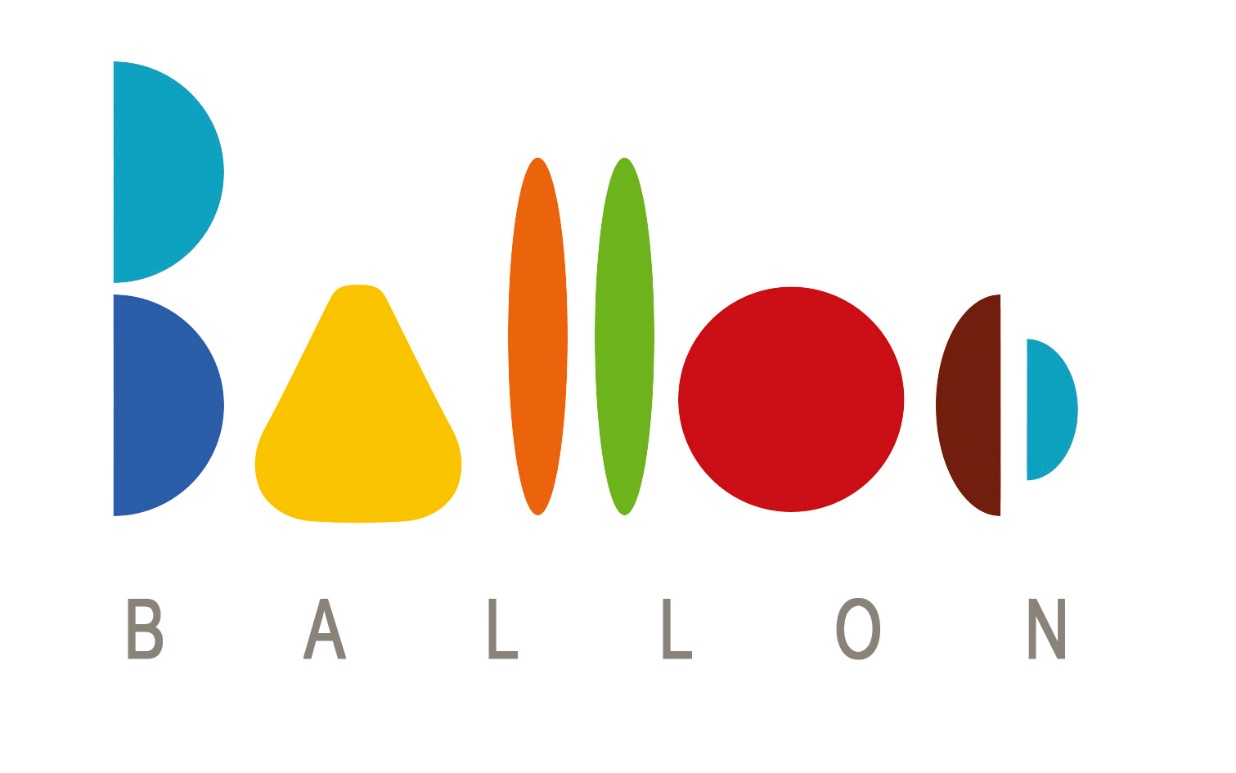 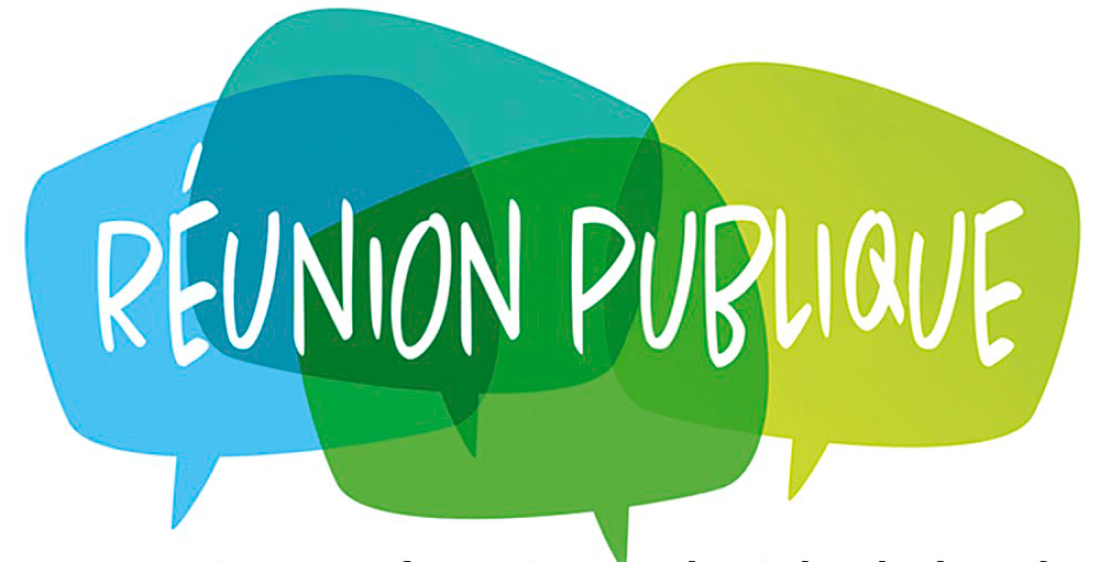 Jeudi 26 septembre 2024
Réunion citoyenne autour du partage et de l’écoute, merci pour votre bienveillance
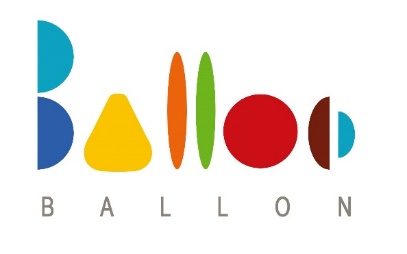 Sujets proposés
Accueil / Bienvenue
Vie municipale :
Budget communal
Projets 2025
Lotissements
Voirie
Vie intercommunale :
SIVOS
CDC Aunis Sud
Elections municipales 2026
Questions diverses

Pot de l'amitié / Visite des associations
Réunion publique 
26 septembre 2024
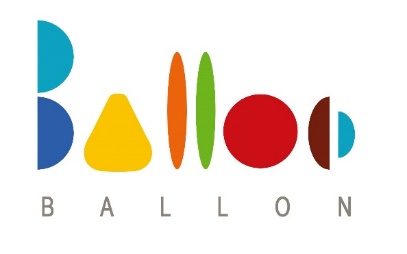 Accueil / Bienvenue
Réunion publique 
26 septembre 2024
Présents, Absents et excusés
Bienvenue aux nouveaux habitants
Charte du Bien vivre ensemble
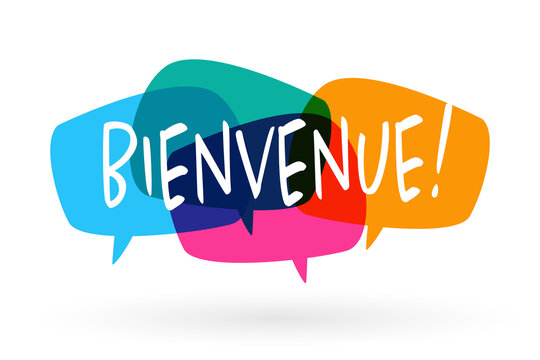 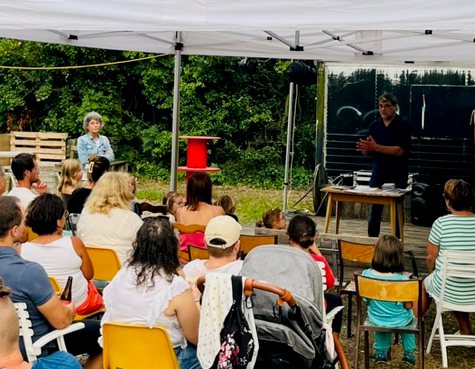 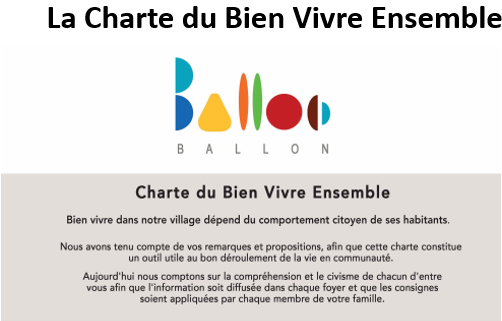 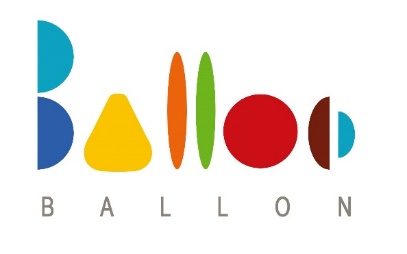 Vie municipale : Situation comptable  au 15/09/2024
Réunion publique 
26 septembre 2024
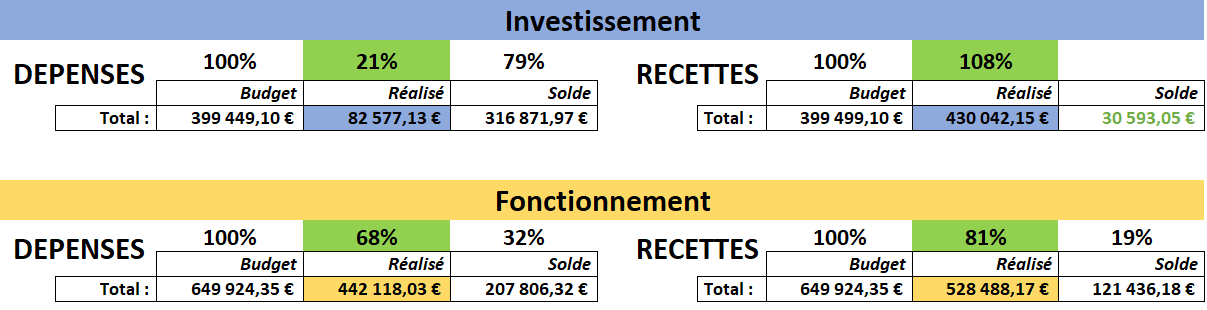 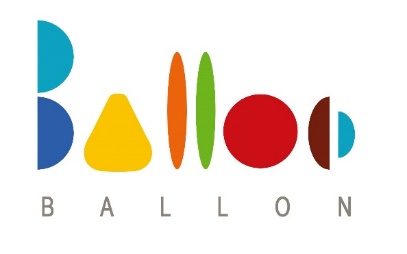 Vie municipale : Mise en réseau d’alerte
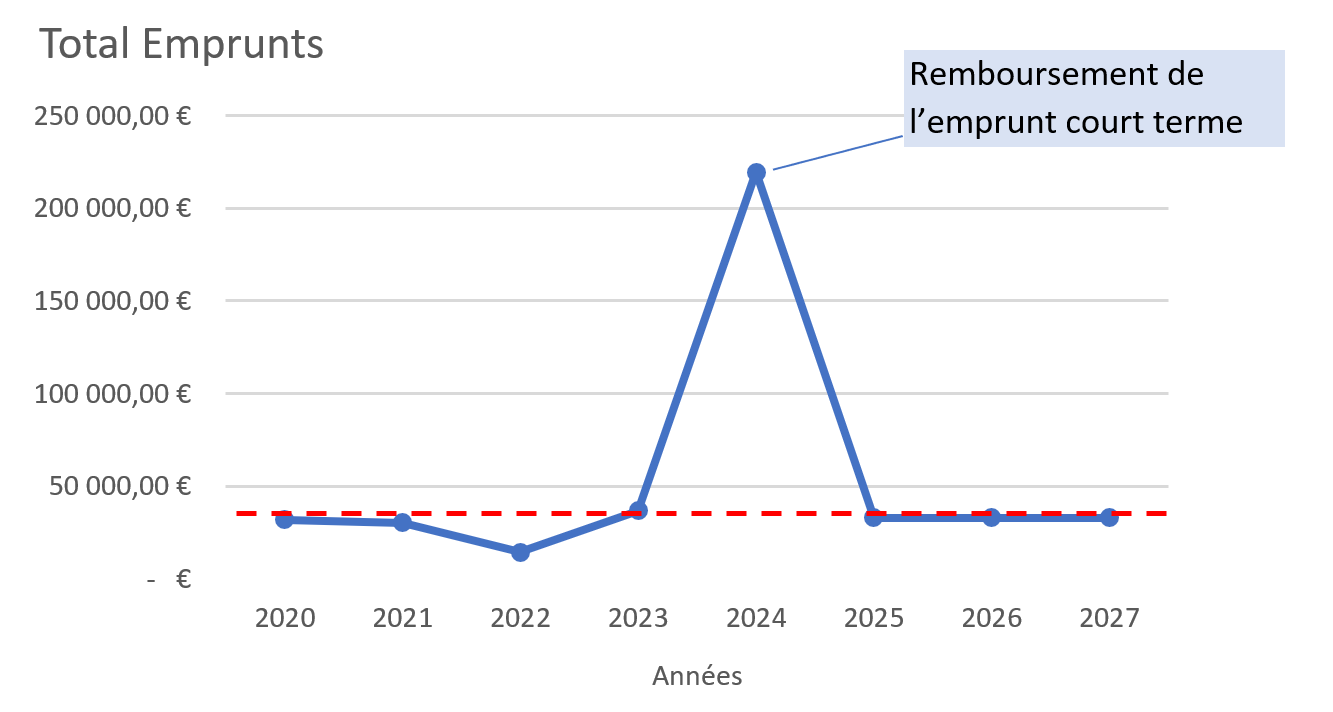 Réunion publique 
26 septembre 2024
Une alerte justifiée par un taux d’endettement élevé en 2022 lié aux travaux de voirie Rue du Stade et des Gros Hommes
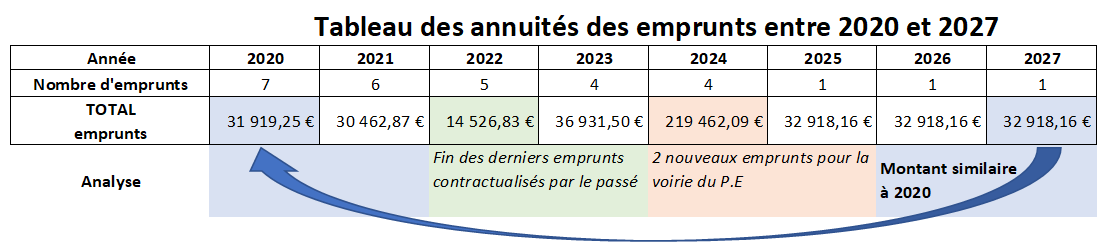 Retour à la 
« normale »
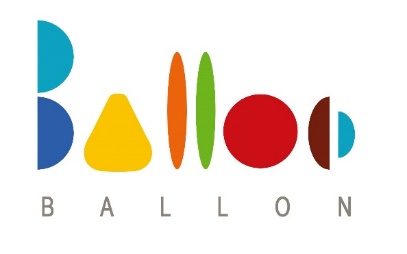 Vie municipale : Recettes et partenaires privilégiés
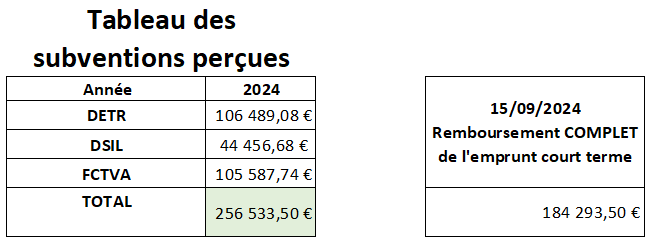 Réunion publique 
26 septembre 2024
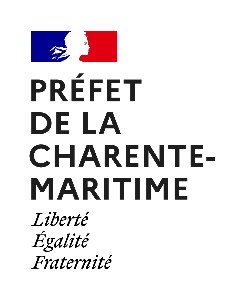 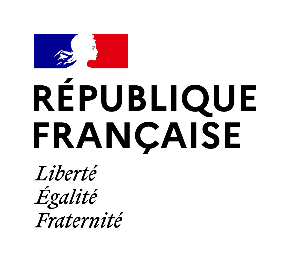 Remerciements à l’Etat, Monsieur le Préfet, Monsieur le Sous-Préfet, le Département et la Communauté de Communes Aunis Sud
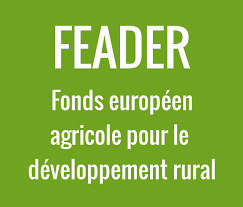 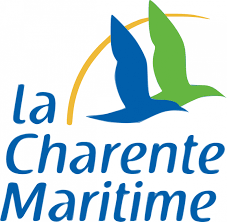 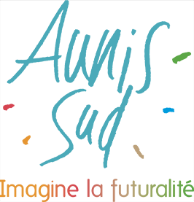 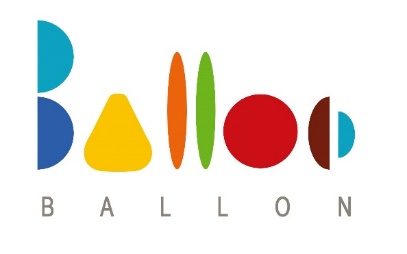 Vie municipale : Baisse des dépenses
Réunion publique 
26 septembre 2024
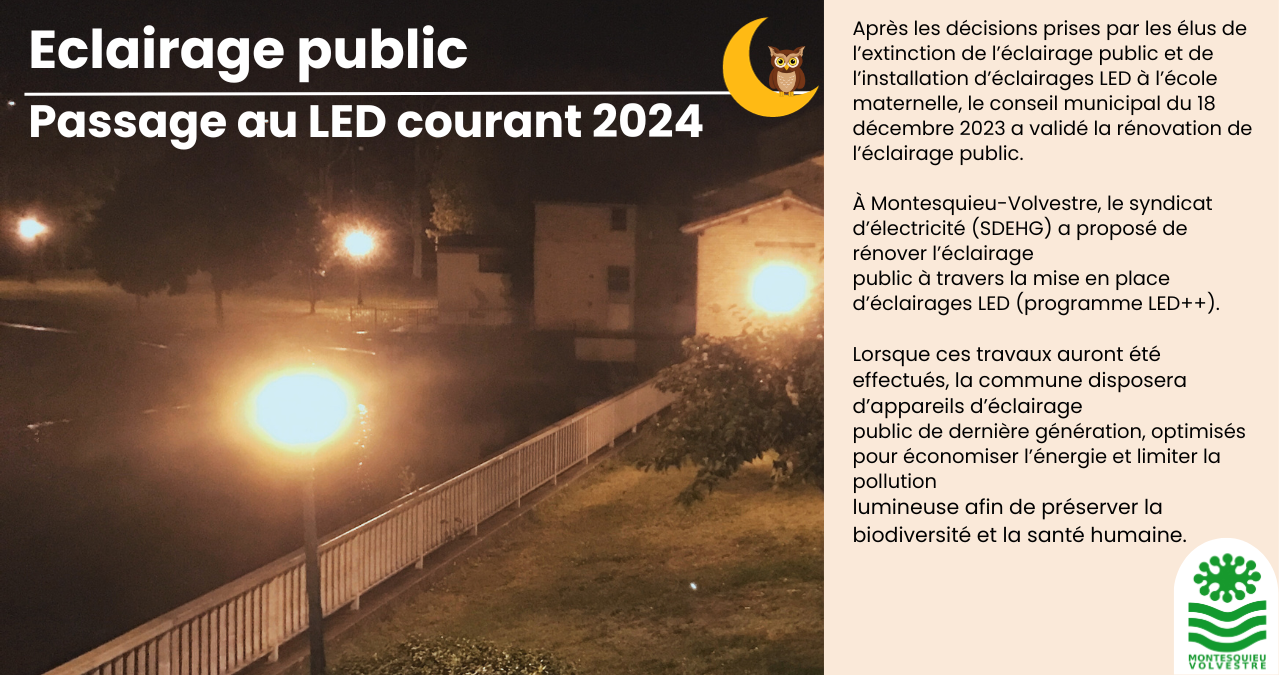 AOUT 2024
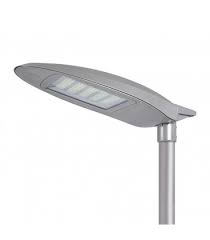 Subvention du Fonds Vert
BAISSE DES
FACTURES D’ENERGIES
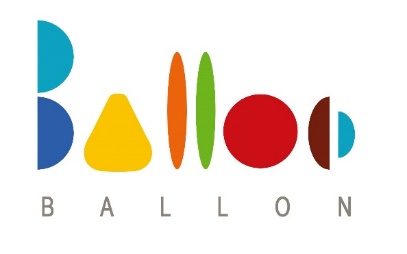 Vie municipale : Budget 2025 raisonnable et adapté


Coût total de l’opération : 43 792,72 €
Aire de jeux pour enfants
Réunion publique 
26 septembre 2024
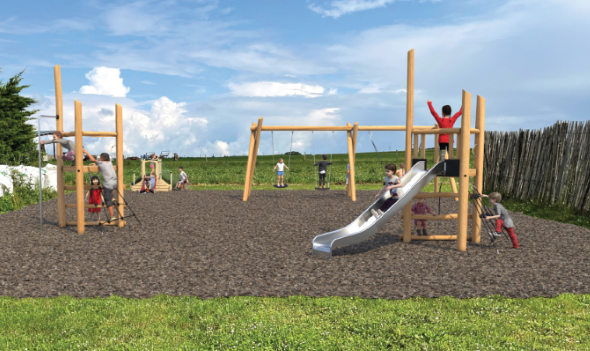 Demandes de subventions au fonds de revitalisation et au Fonds concours de la CDC Aunis Sud
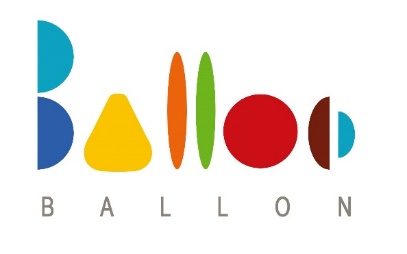 Vie municipale : Budget 2025 raisonnable et adapté


Achat parcelle + étude des sols : 6 221,50 €
Clôture et aménagement : 10 000 € (estimation)
Extension du cimetière
Réunion publique 
26 septembre 2024
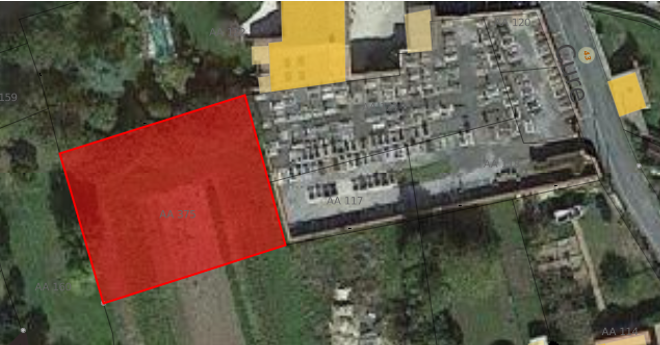 Demandes de subventions au Département
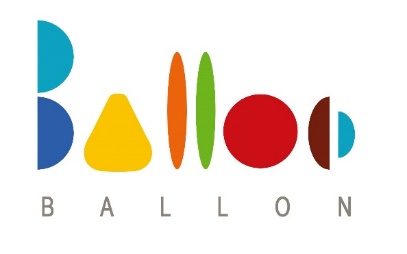 Vie municipale : Budget 2025 raisonnable et adapté
Achat d’une parcelle privée > 2 PROJETS :
Réunion publique 
26 septembre 2024
aire de stockage des déchets verts communaux
maraîchage
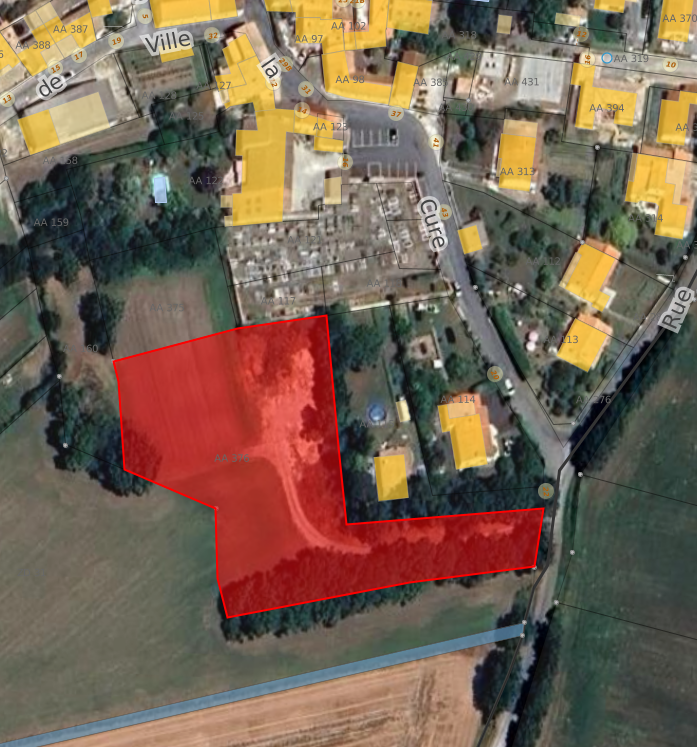 Demandes de subventions au FEDER (fonds européens )
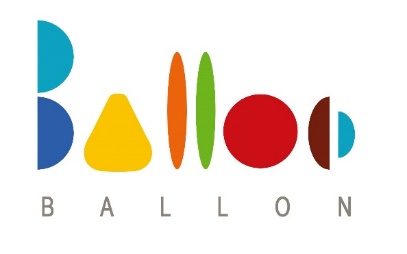 Vie municipale : Recettes via les nouveaux lotissements
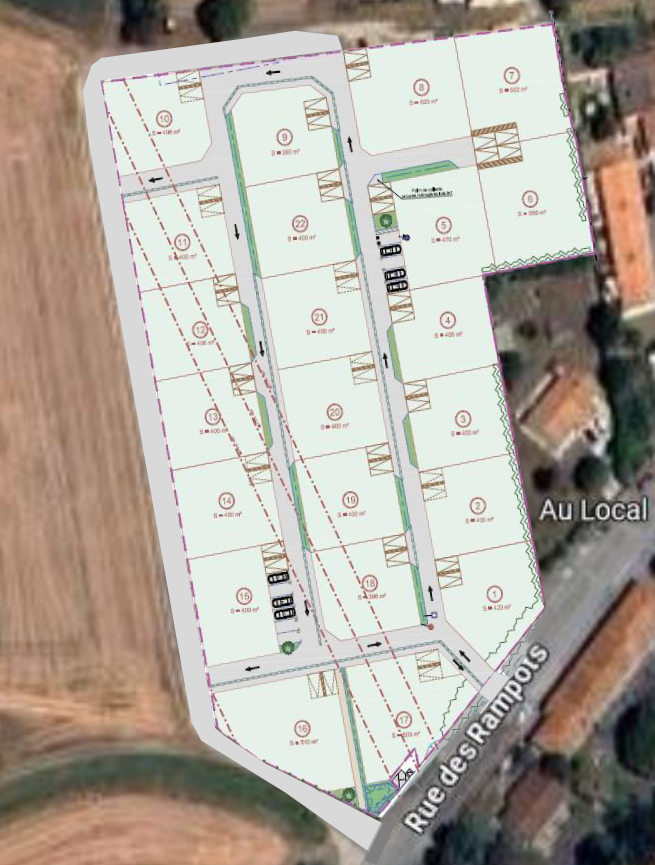 Réunion publique 
26 septembre 2024
AUGMENTATION DES RECETTES DE TAXE FONCIÈRES
2022 / 2026
3 LOTISSEMENTS
Soit 78 logements
RENFORCEMENT DES EQUIPES COMMUNALES
Lotissement du Domaine des Garennes
(22 lots)
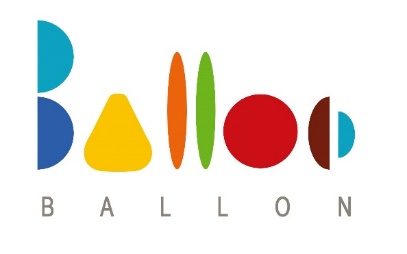 Vie municipale : Recettes via les nouveaux lotissements
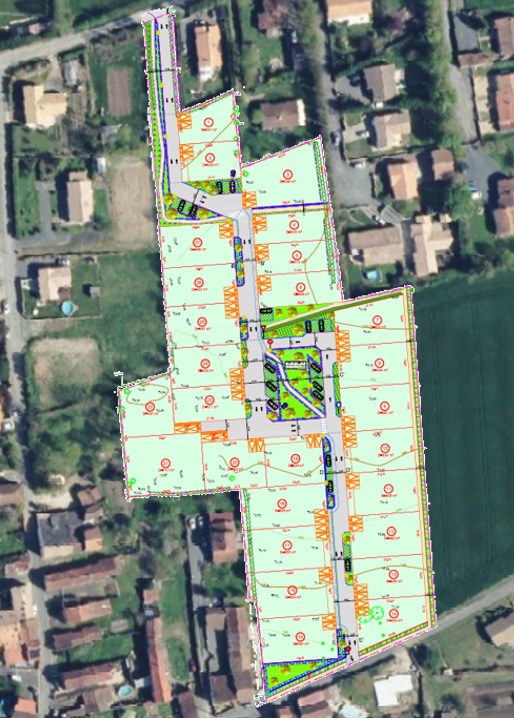 Rue du Stade
Réunion publique 
26 septembre 2024
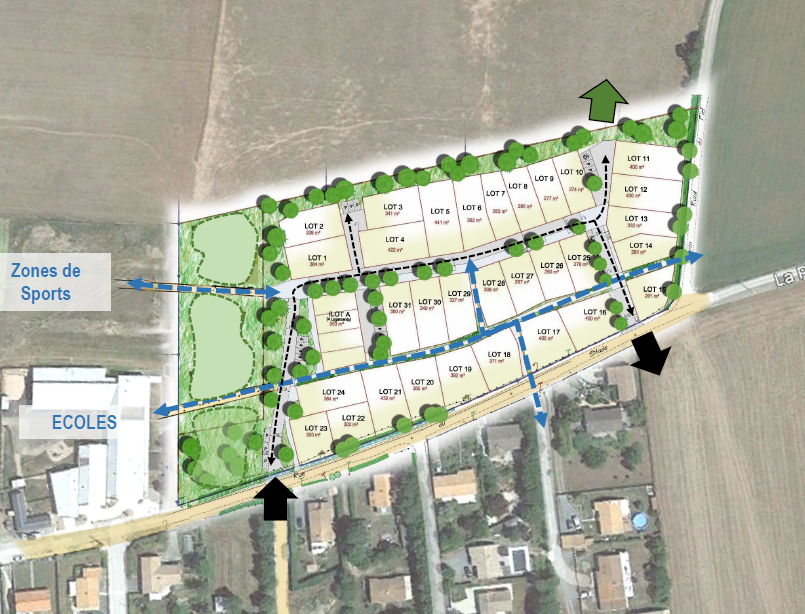 Rue du Stade
Route de la Preuille
Lotissement du Manège d’Equidés
(27 lots)
Lotissement de la Prairie
(29 lots)
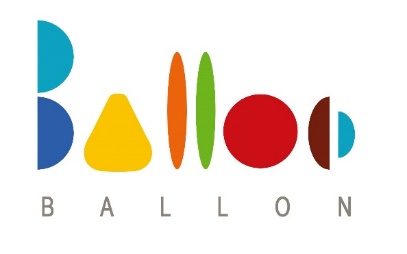 Vie municipale : Voiries – en attente
Réunion publique 
26 septembre 2024
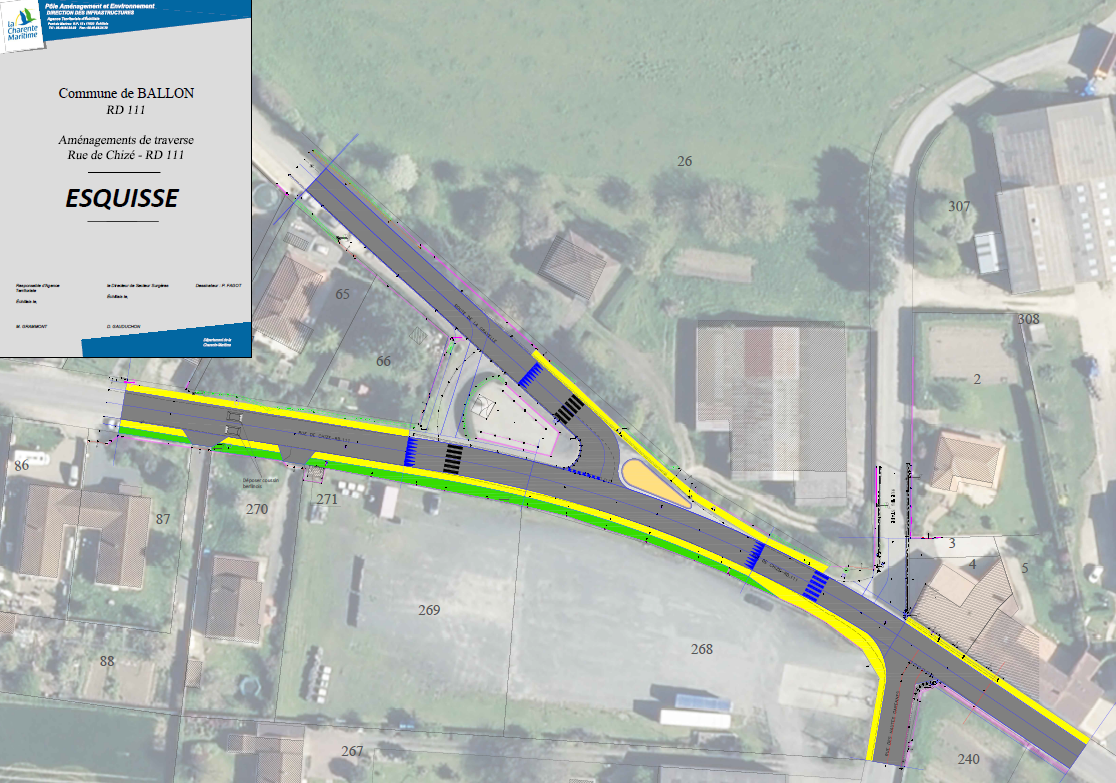 Objectifs : 
Sécurisation des cheminements (piétons et cycles) et des traversées, modération de la vitesse (plateau autour du monument), l’aménagement urbain s’étend sur 340 ml. 


Cet aménagement est en lien avec la réalisation cette année, d’un pôle enfance Jeunesse sur la rue du Stade qui se connecte à la RD 111.

REPORT PAR LE DEPARTEMENT : date inconnue à ce jour
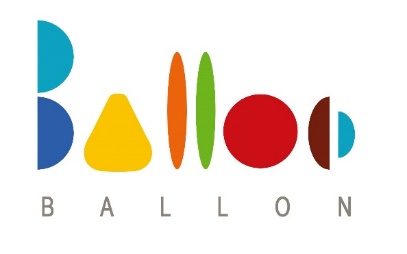 Vie municipale : Voiries – aménagements
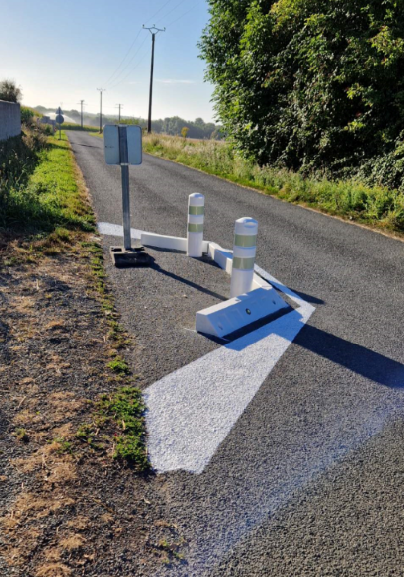 Réunion publique 
26 septembre 2024
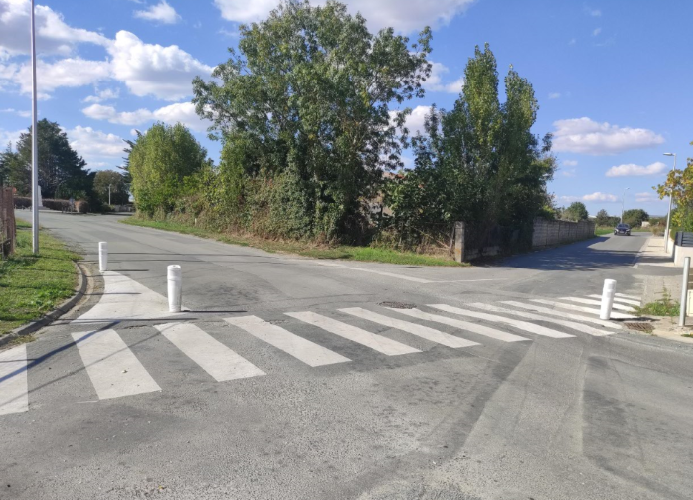 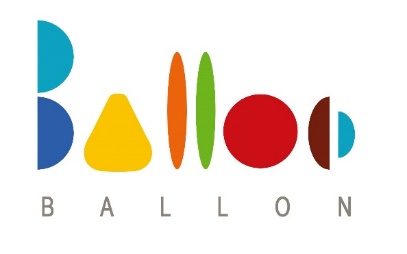 Vie intercommunale : Gestion des déchets
Bornes de collectes collectives (biodéchets)
Rue du Stade
Rue de Chizé 
Rue des Rampots
Rue de la Cure
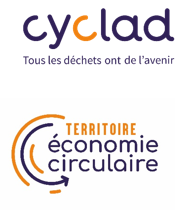 Réunion publique 
26 septembre 2024
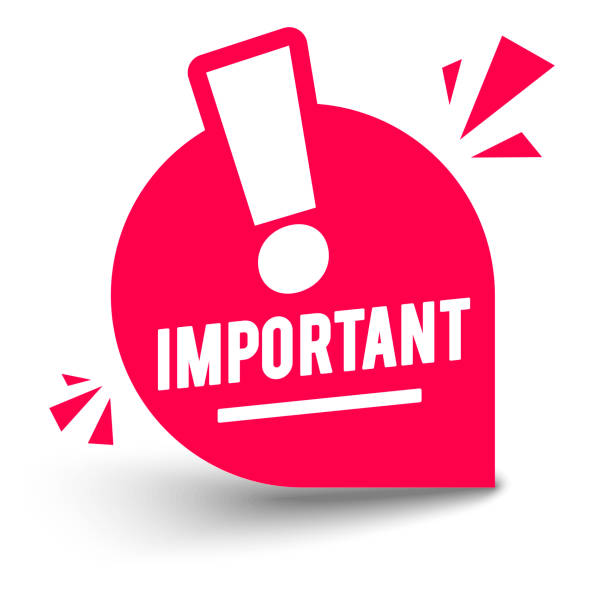 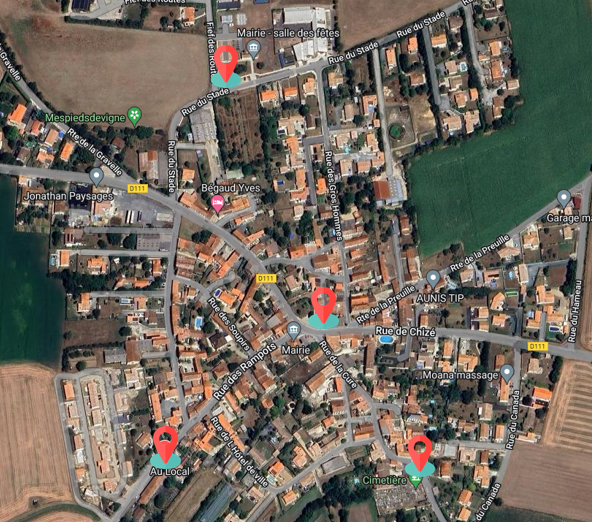 Les nouveaux lotissements bénéficieront de bacs collectifs placés au niveau des sorties de ces derniers.
Rue du Stade
Les camions de collecte passeront une fois la rétrocession au domaine public actée.
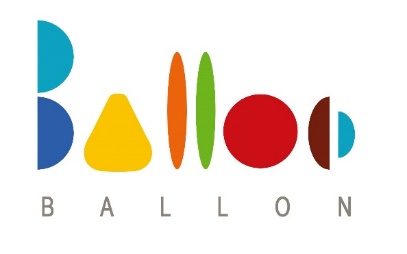 Vie intercommunale : Gestion des déchets
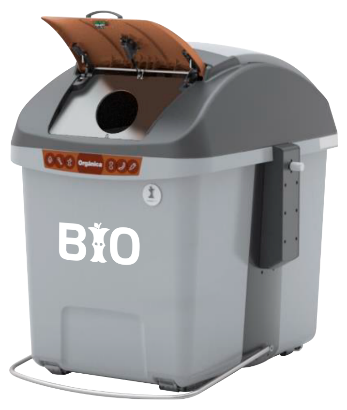 DÉCHETS AUTORISÉS
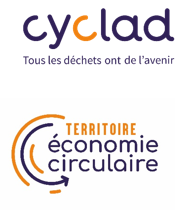 Réunion publique 
26 septembre 2024
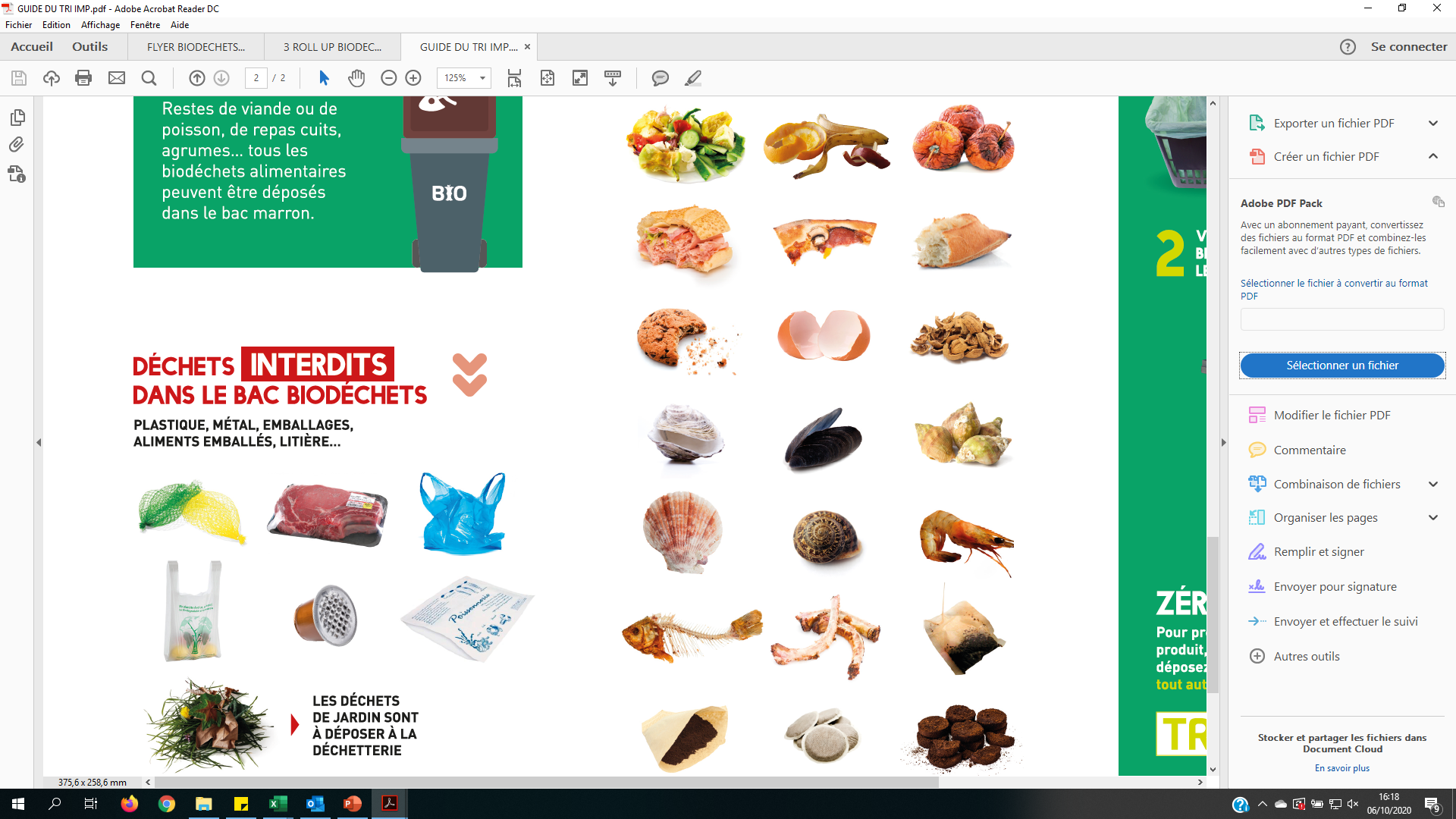 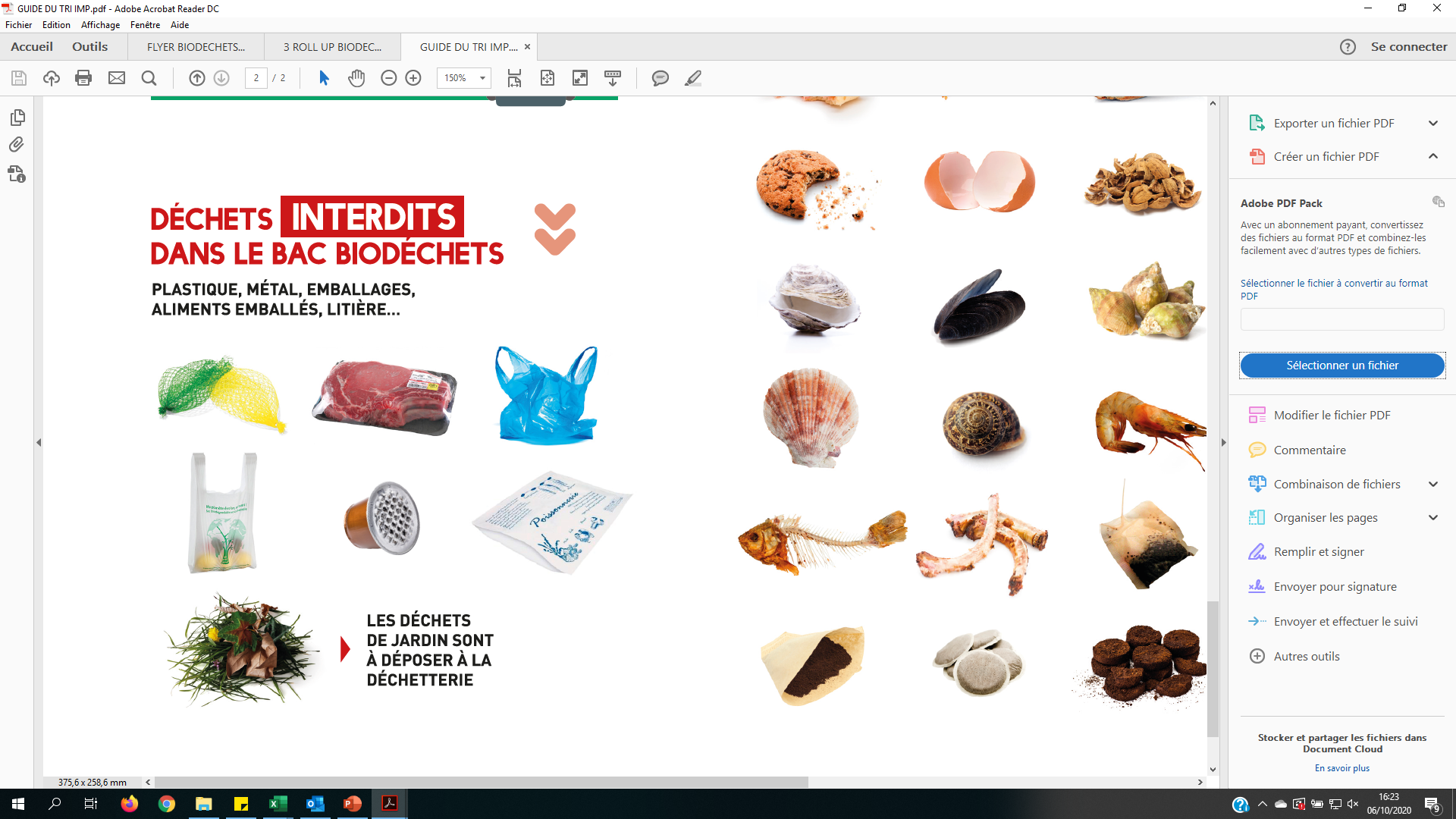 Kit à retirer en mairie
Uniquement dans les sacs fournis :
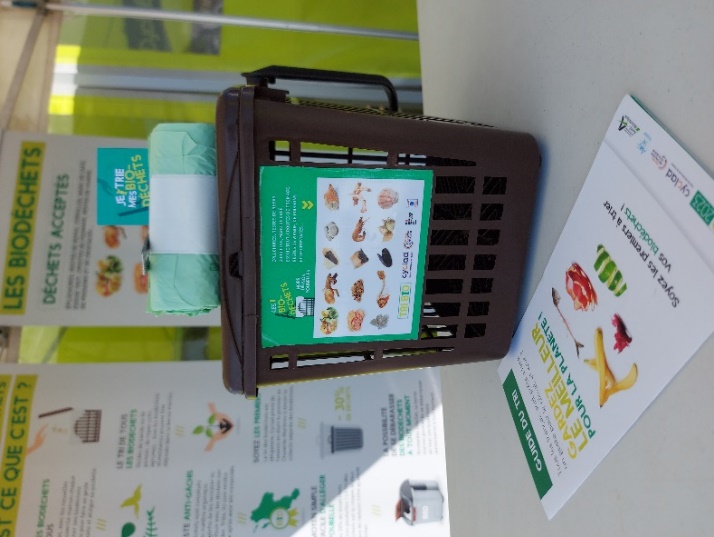 Rue du Stade
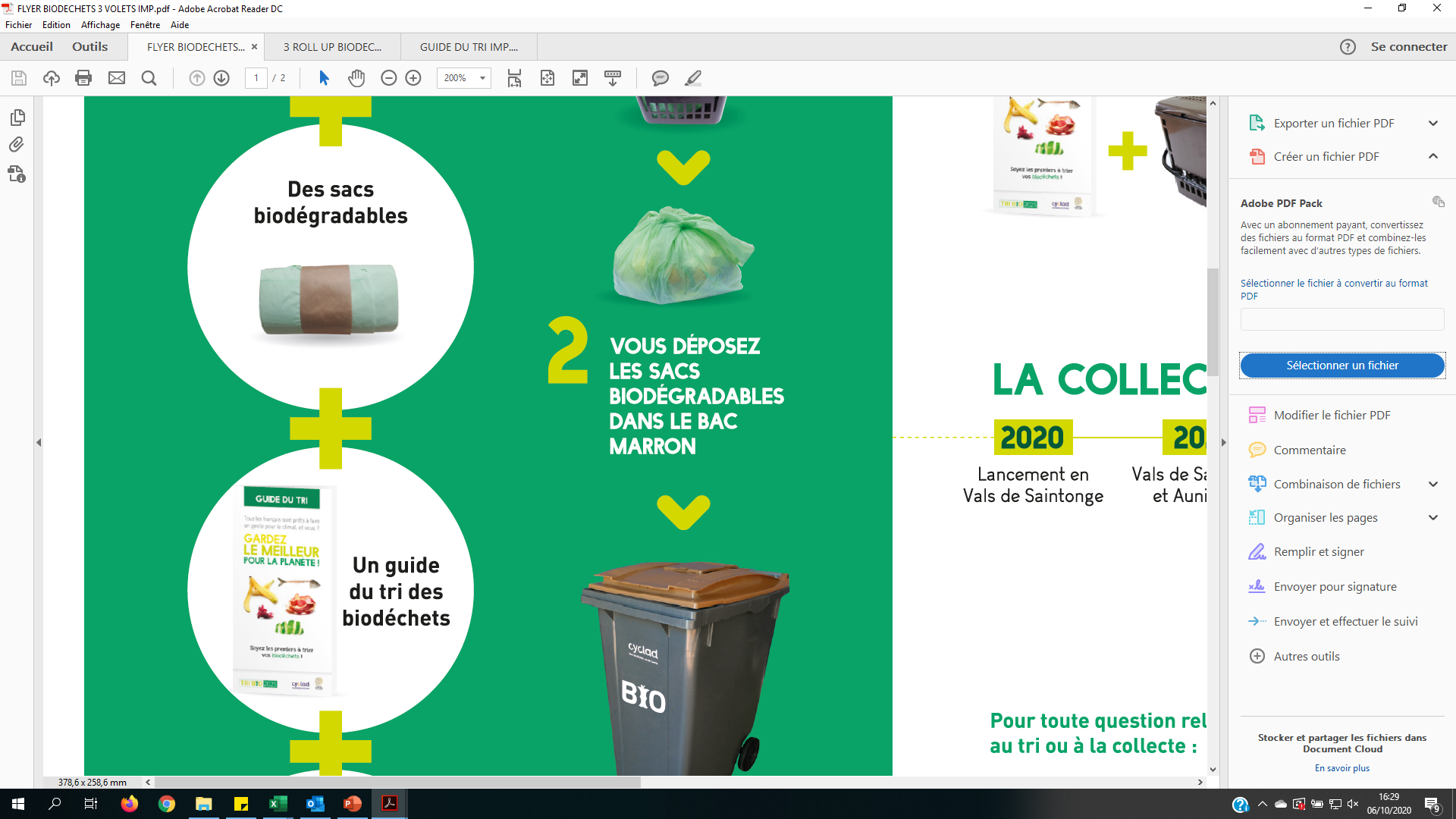 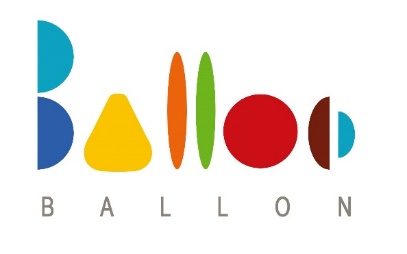 Vie intercommunale : SIVOS Ballon / Ciré d’Aunis
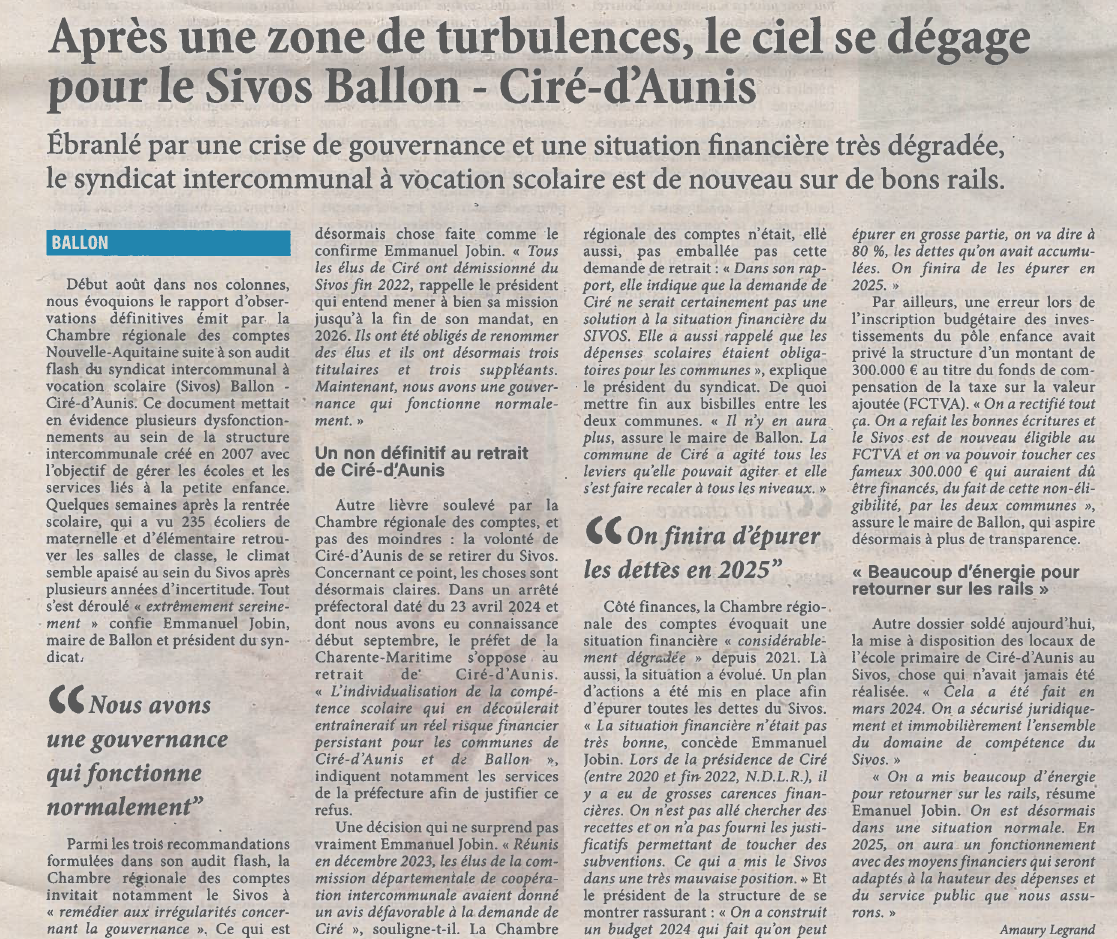 Réunion publique 
26 septembre 2024
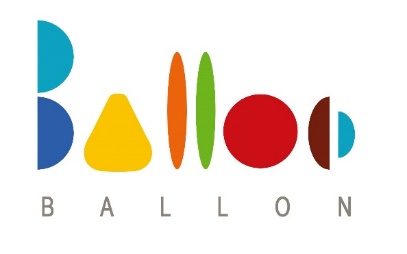 Vie intercommunale : SIVOS Ballon / Ciré d’Aunis
       Inauguration du Pôle Enfance et de la voirie
Réunion publique 
26 septembre 2024
Effectif rentrée 2024/2025 :
Ecole maternelle : 85 enfants
Ecole primaire : 148 enfants
Extrascolaire été 2024 : 88 enfants
Périscolaire : 103 enfants inscrits le matin
	        143 enfants inscrits le soir
Date à confirmer : 
SAMEDI 30 NOVEMBRE – 10H30
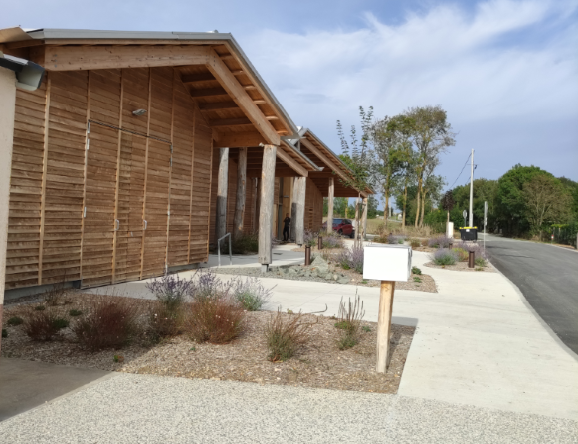 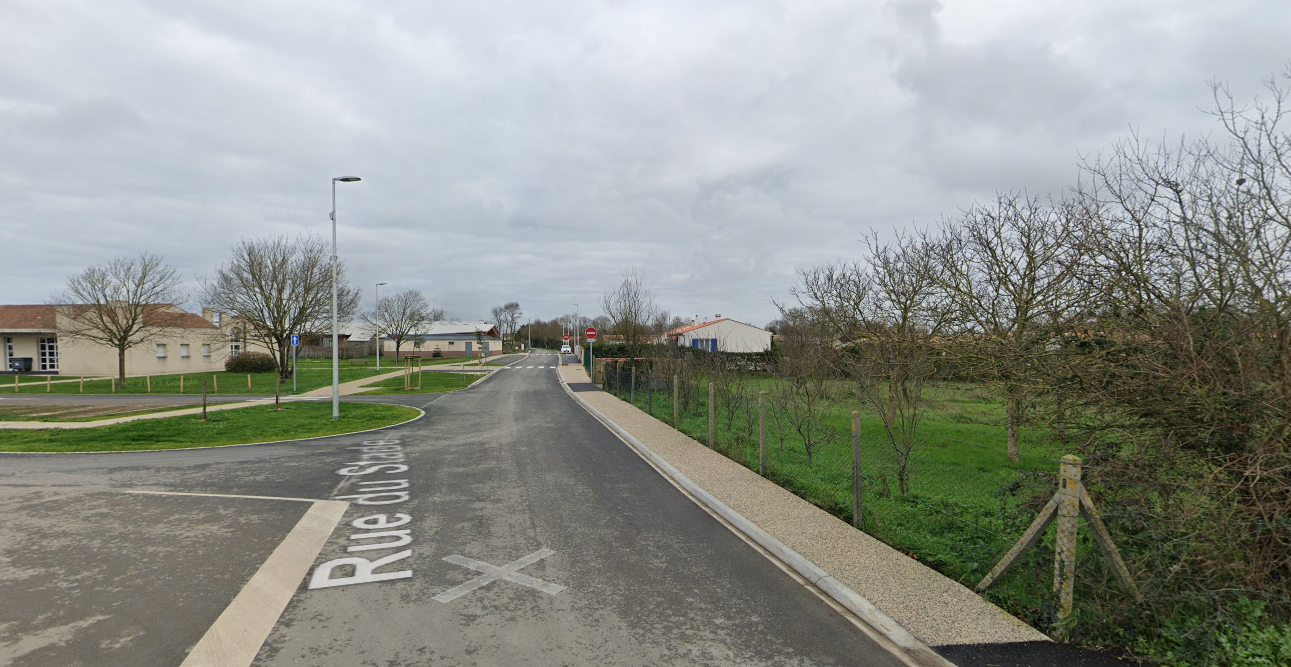 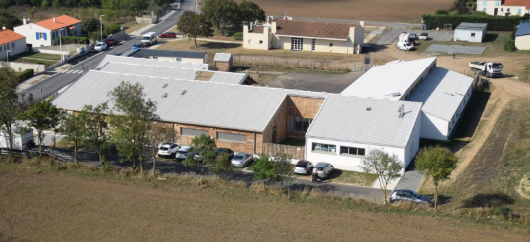 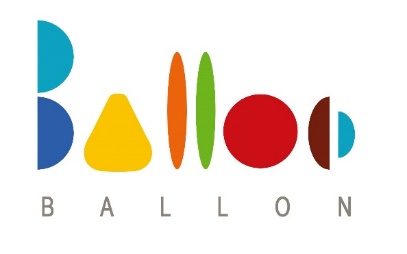 Elections municipales 2026
Un nouveau Maire pour demain…
Devenir mairesse ou maire, c'est être responsable, entre autres, de la sécurité, de l'aménagement, de la salubrité, des actes civils, de la vie associative, culturelle et du respect des lois et règlements au sein d'un territoire donné.
Réunion publique 
26 septembre 2024
Il faut simplement :
être de nationalité française ;
avoir au moins 18 ans ;
être en possession de tous ses droits civiques ;
être inscrit sur la liste électorale de la commune, être domicilié dans la commune depuis au moins 6 mois ou être contribuable depuis 5 ans dans cette commune ;
ne pas occuper simultanément une fonction incompatible ou inéligible, comme juge, préfet ou militaire ;
déclarer sa candidature en préfecture ou sous-préfecture.
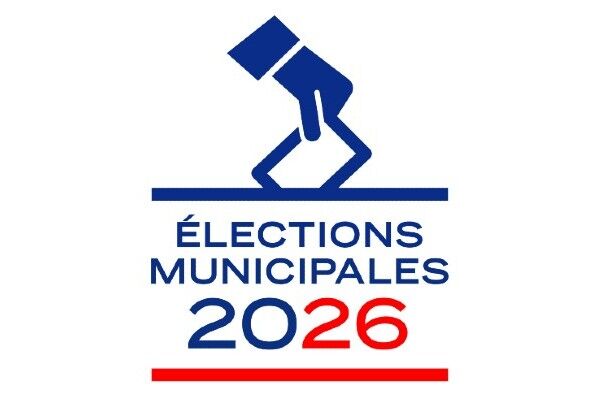 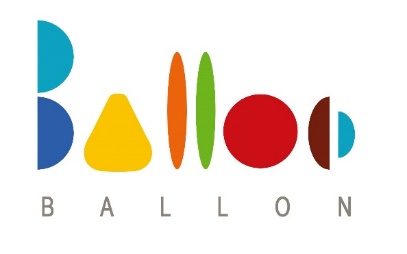 Questions diverses
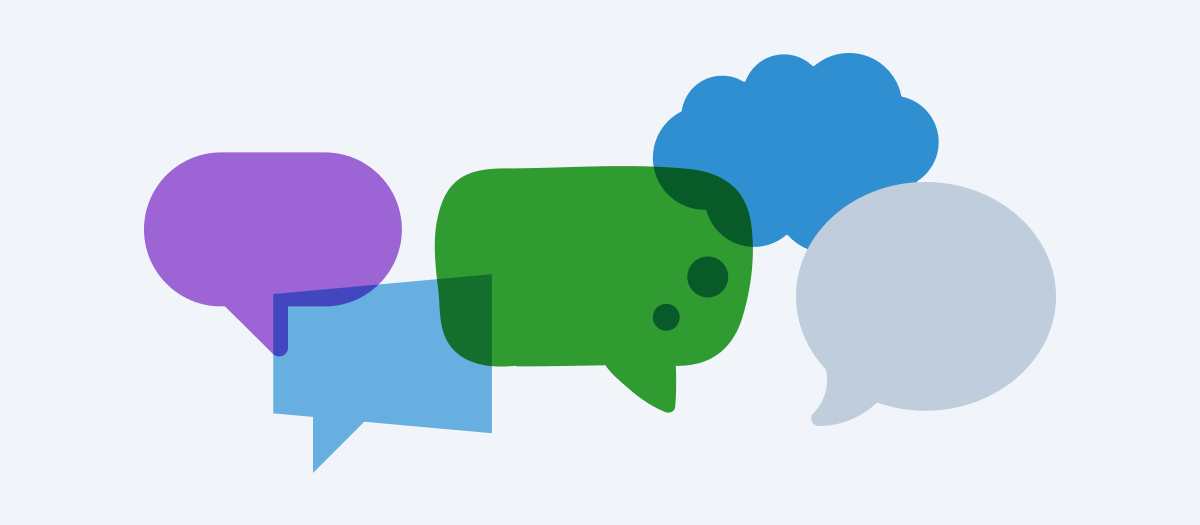 Réunion publique 
26 septembre 2024
?
?
!!!
!!!
…
Pot de l'amitié / Visite des associations
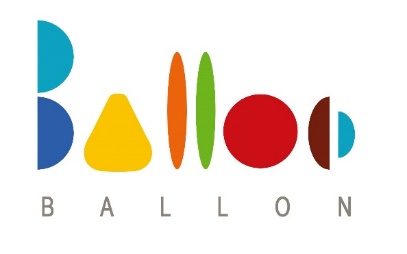 Réunion publique 
26 septembre 2024
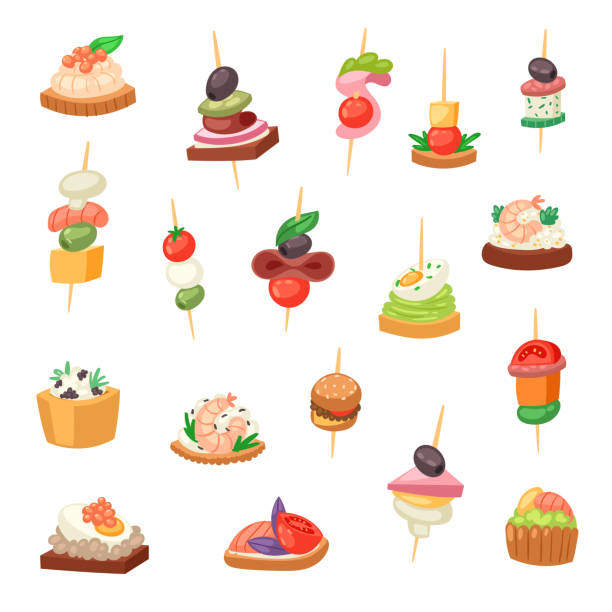 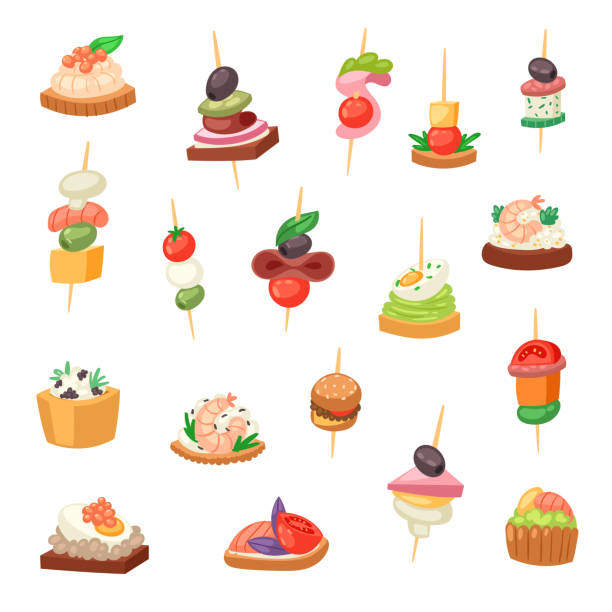 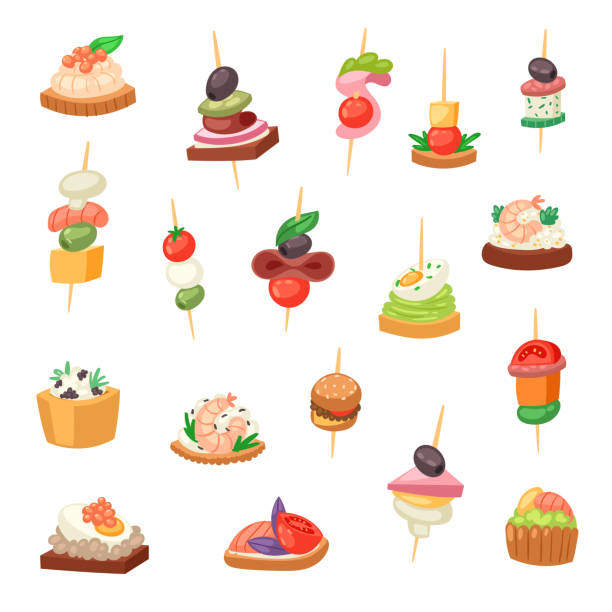 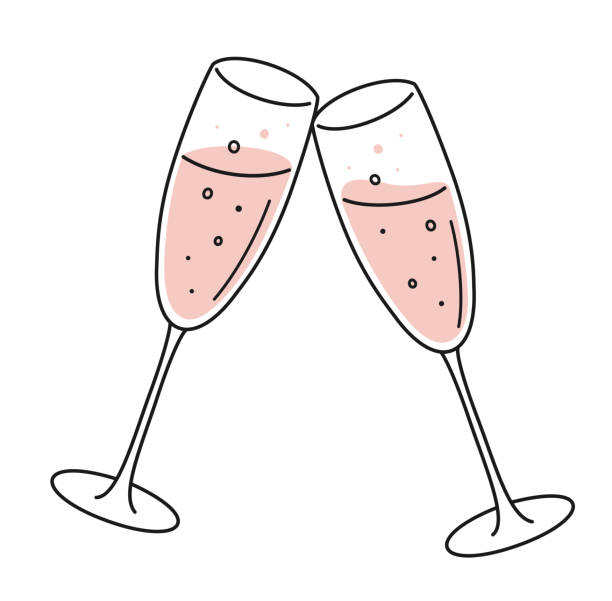 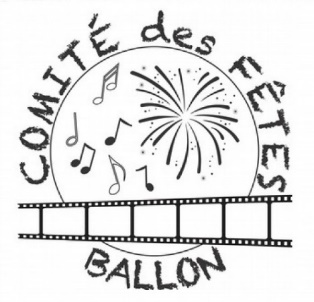 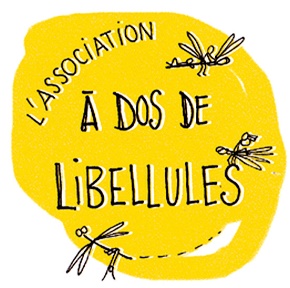 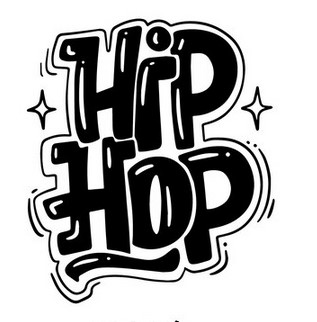 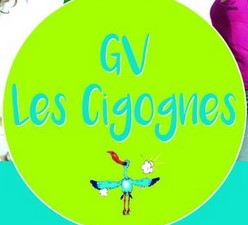 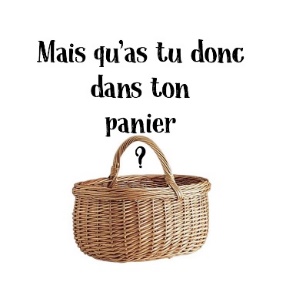 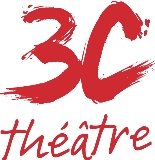 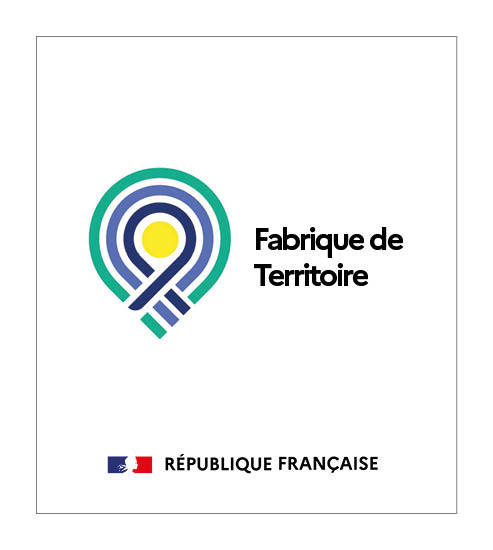 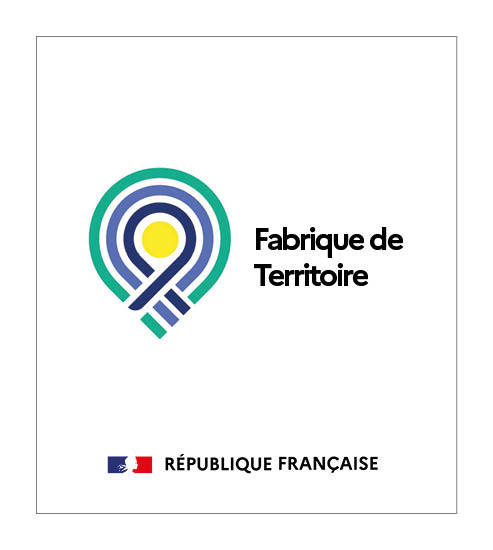 Pot de l’amitié
Produits issus de l’épicerie
du quotidien  « Au Local »
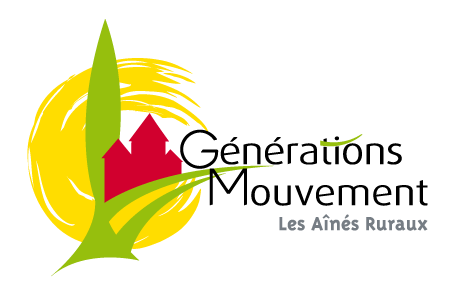 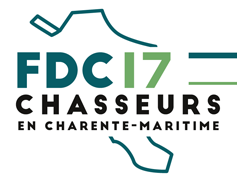 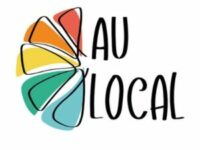 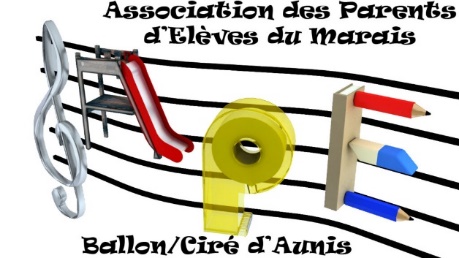 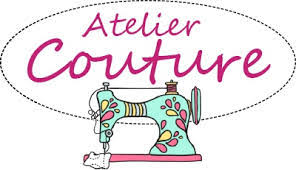 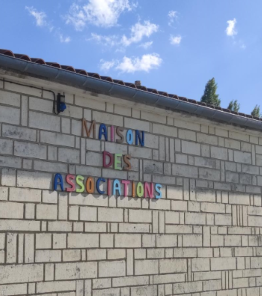 ATELIER NUMÉRIQUES GRATUITS
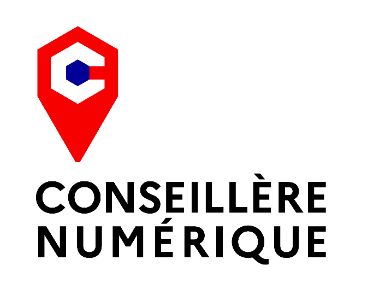 Tour d’horizon des associations 
Plusieurs stands de présentation dans la salle
Inscription auprès de Christelle Hardy, conseillère numérique
au sein de la CdC Aunis Sud.
06 23 07 18 72 / c.hardy@aunis-sud.fr